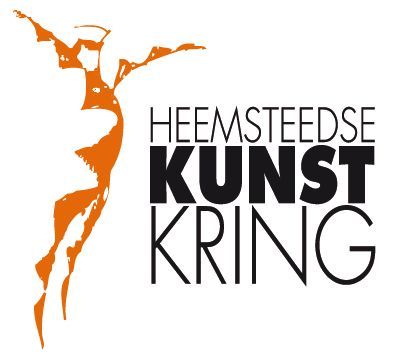 Heemsteedse Kunstkring
Presentatie programma voor het eerste half jaar 2022
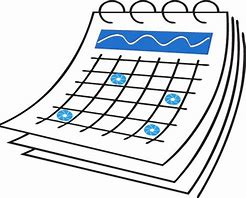 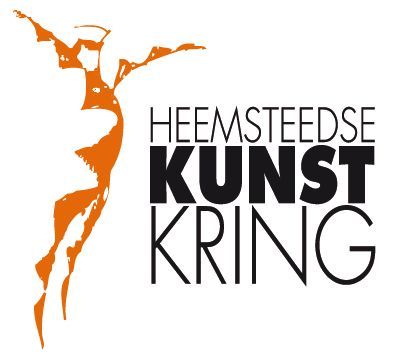 The Sorting Hat
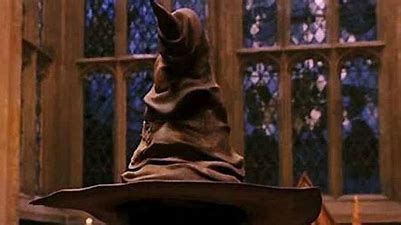 De TSH-methodiek van de HKK

Spreiding 
de speelzalen
de soorten voorstellingen
tijd
logaritmen op basis van eerder keuzes van HKK leden

Soort voorstelling

Toneel 			5
Kleinkunst		1
Muziek Licht		5
Muziek Klassiek		4
Cabaret			3
Ballet			0
Speelzalen

Amsterdam		0
Heemstede Oude Kerk	2
Heemstede De Luifel	3
Haarlem Philharmonie	2
Haarlem Stadsschouwbur	1
Hoofddorp De Meerse 	5
Velsen Stadsschouwburg 	5
Tijd

januari		3
februari		5
maart		4
april 		4
mei 		1
juni 		1
01	Drie miljoen voetstappen naar Sicilië        Nhung Dam   -   toneel       Heemstede DL
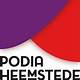 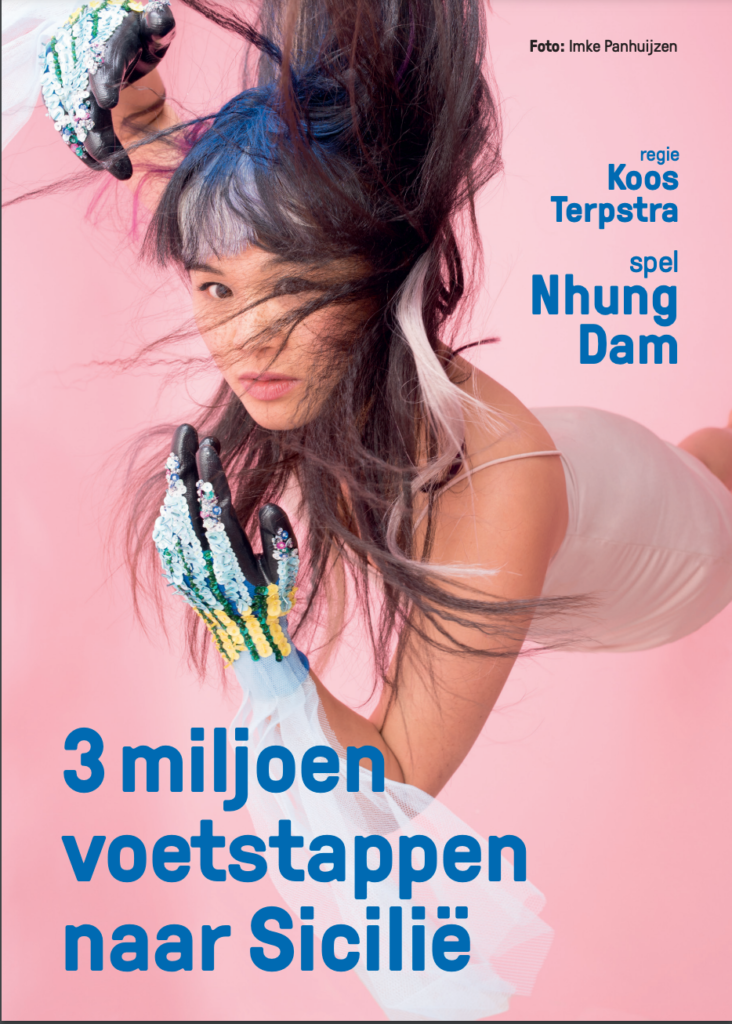 Actrice, theatermaakster en schrijfster Nhung Dam heeft in de eerste maanden van de corona-lockdown elke dag gewandeld. Met het aantal afgelegde kilometers zou ze op Sicilië aangekomen kunnen zijn, al heeft ze in werkelijkheid Amsterdam niet verlaten
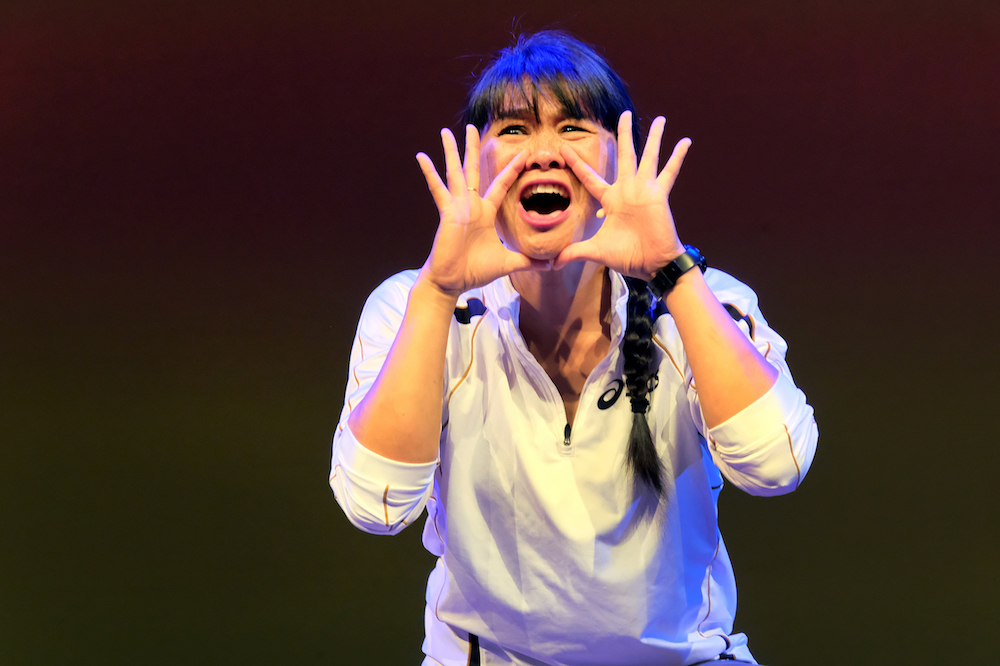 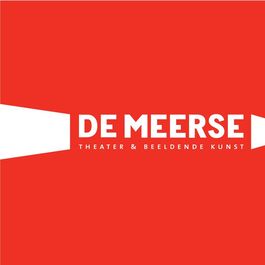 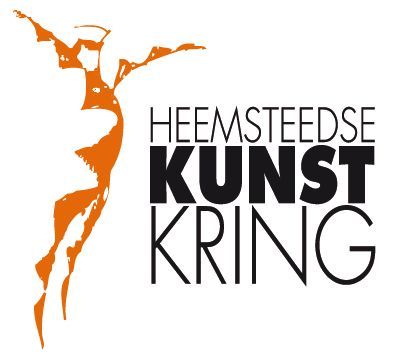 02	De Eeuw van Harry BelafonteHoofddorp       -       theaterconcert
Leoni Jansen, Thijs Borsten, Izaline en Roël Calisterbrengen een muzikaal eerbetoon aan bijna een eeuw Harry Belafonte.
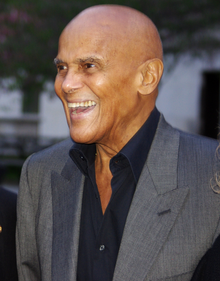 03	Anne Wil Blankers – Hans Croiset – Johanna ter Steege e.a.  -	         toneel Velsen				Het oog van de storm
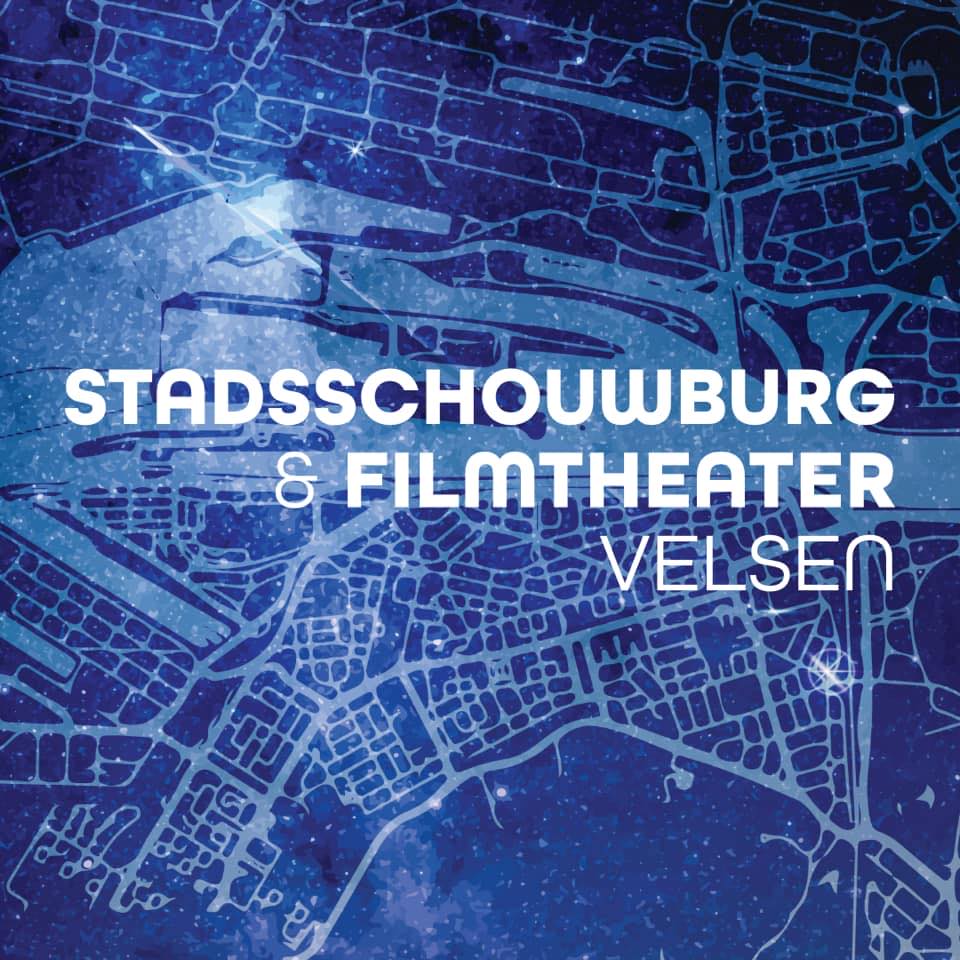 Over liefde, ouderdom en familie
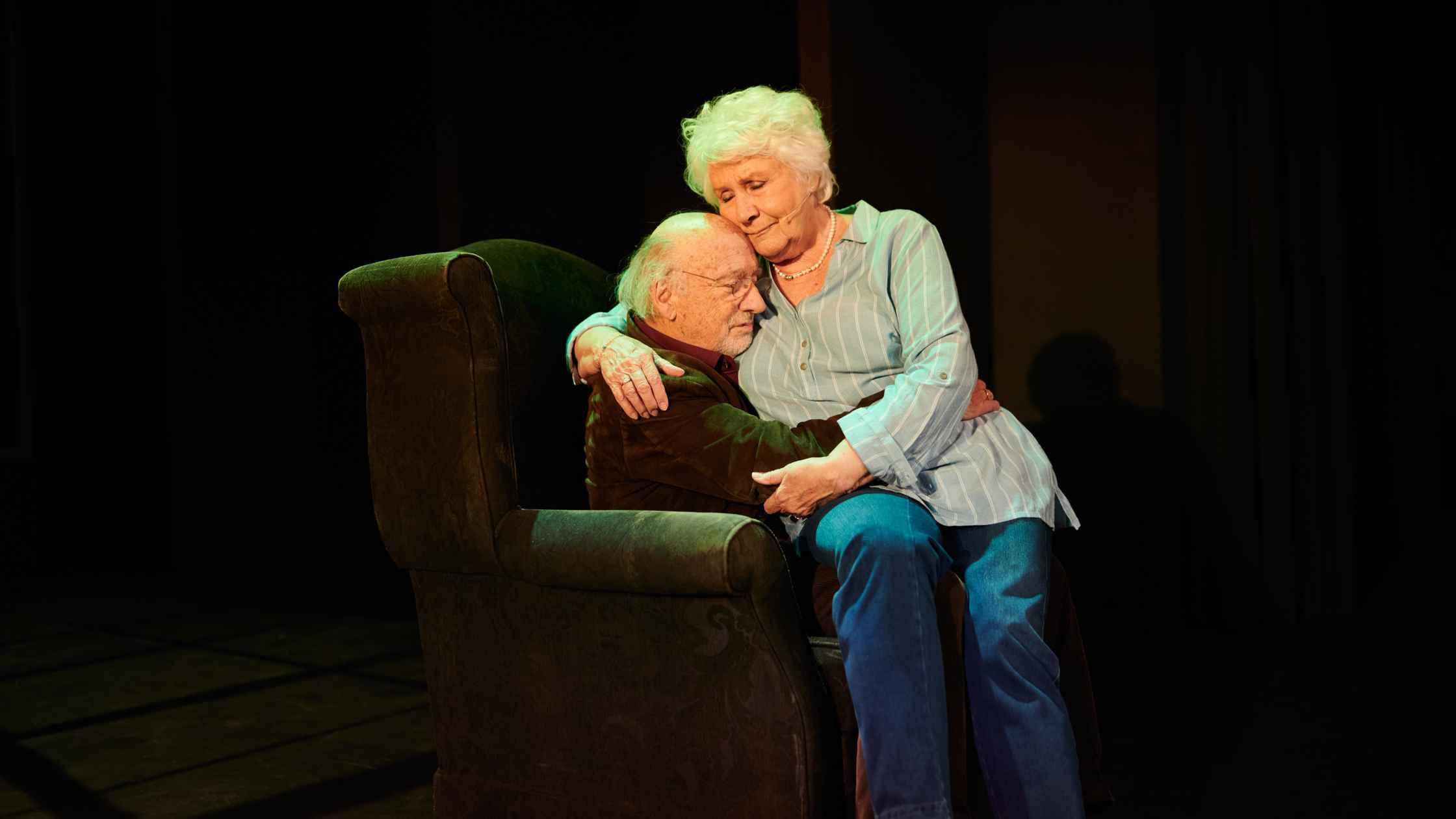 04 Diederik van Vleuten 	 kleinkunst/cabaret        	Hoofddorp                        Moedig voorwaarts
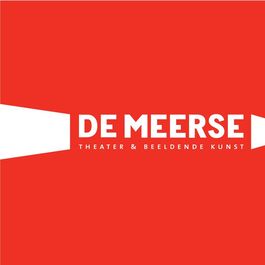 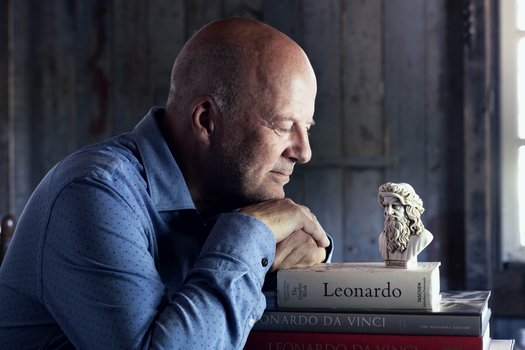 Op zijn voettocht langs de grens van het Romeinse Rijk poppen er vragen op in zijn hoofd. Over Europa en de rest van de wereld. Over kunst en cultuur. Over oorlog en vrede.
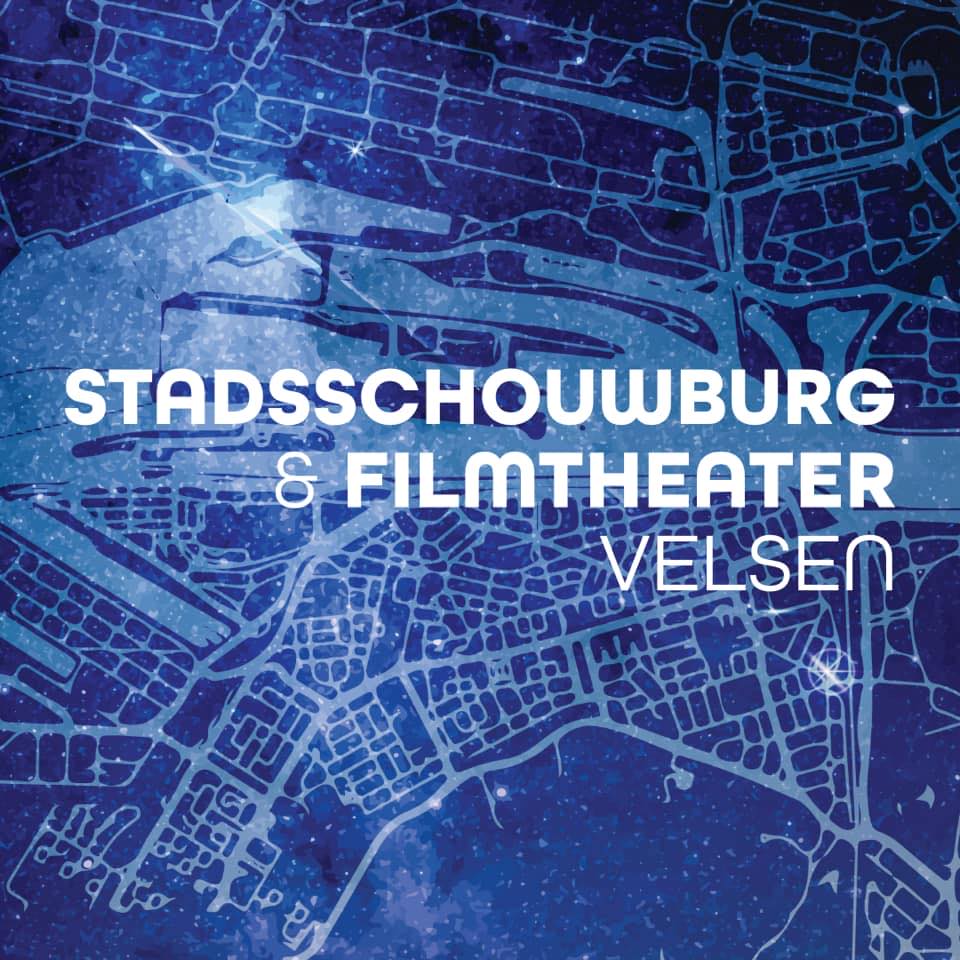 05 Johnny Kraaijkamp jr., Trudy Labij e.a. - toneel      Velsen  				     Hoog spel
Een thrillerkomedie

Een ouder echtpaar (Johnny Kraaykamp en Doris Baaten) is net verhuisd. Hij is een beetje verward, zij is vooral praktisch ingesteld. Zomaar opeens ligt er een lijk in de kamer.
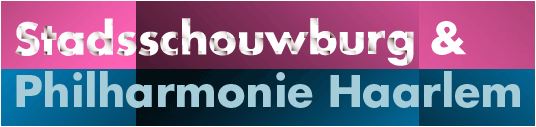 06 Concertkoor Haarlem - klassieke muziek        Haarlem Ph.        Die Hohe Messe van J.S. Bach
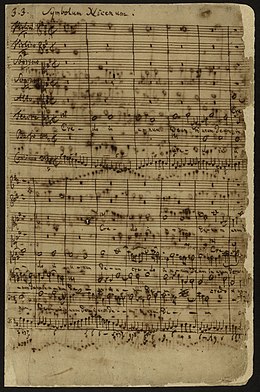 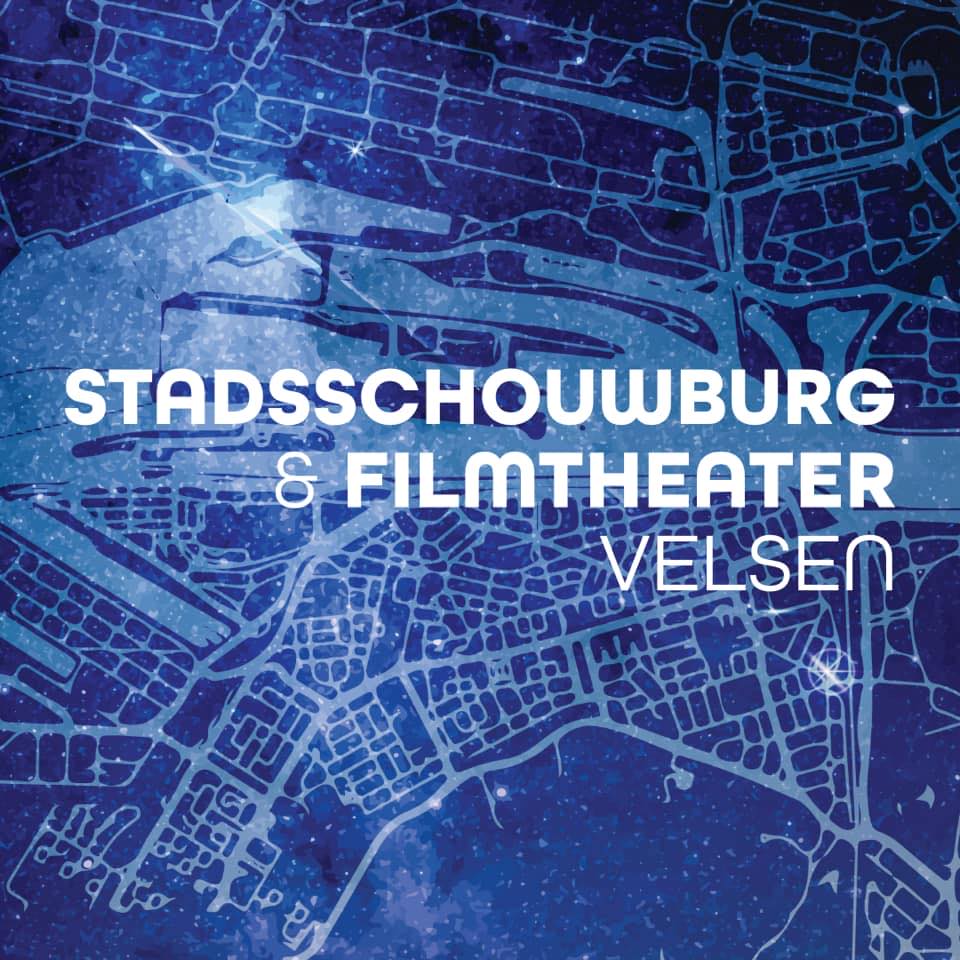 07 Simone Kleinsma    -   muziek       Velsen                                      Verder
Een soloshow over Simones leven

Om een nieuw begin te maken zul je eerst moeten opruimen, je moet durven weggooien, zodat je iets kunt overhouden wat het begin kan zijn van iets nieuws. Simone neemt je mee in haar verhaal waarbij uiteraard muziek een grote rol speelt.
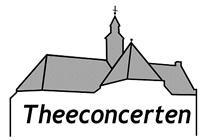 08	Francis Broekhuizen     -     klassieke muziekHeemstede OK               Bij twijfel hard zingen
De voorstelling is een concert, theatercollege en cabaretvoorstelling in één. Francis neemt haar publiek mee op reis, zingt haar favoriete aria’s en liederen en vertelt waarom die muziek haar zo raakt.
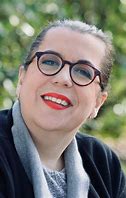 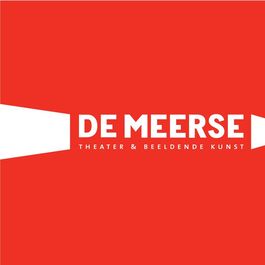 09 Sara Kroos   –   cabaretHoofddorp					Verte
Sara Kroos pakt extra uit met deze eerlijke, vrolijke show Met de energieke, stoere aanpak die we van haar gewend zijn, maar ook met een nieuwe blik. Verte is een tegengif voor de strenge douane in onze bovenkamer, gaat over het gestuntel dat we allemaal kennen. Sara is in topvorm in deze show!
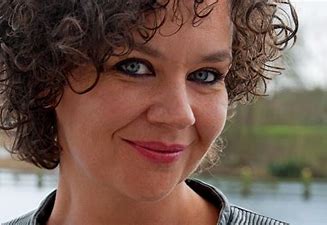 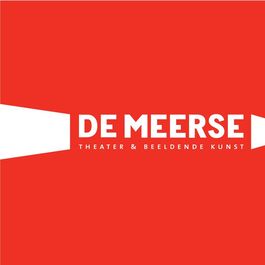 11	Dominic Seldis    -    klassieke muziek        Hoofddorp	              Music Maestro!
“Er komen drie dingen in naar voren die ik vaak doe: bas spelen, praten en dirigeren. Het is personality driven, een beetje mijn levensverhaal door de muziek. Want er wordt veel muziek gespeeld door geweldige muzikanten. Tien stuks in totaal. De muziek varieert van (licht) klassiek – vanuit Maestro weet ik wat mensen mooi vinden – tot jazz tot…van alles eigenlijk. Tsjaikovski, Brahms, maar ook Charlie Chaplin en filmmuziek.‘’ DS
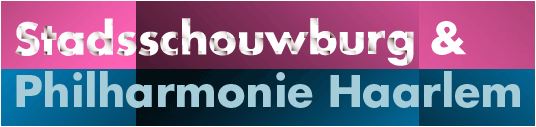 10	Huub Stapel        -      Toneel       Haarlem  StSch               Het huwelijk
In zijn one-man-show Het Huwelijk filosofeert, zingt, confereert, dicht en speelt Huub Stapel over het huwelijk. Huub toont in Het Huwelijk 
opnieuw aan ‘een entertainer pur sang’ te zijn.
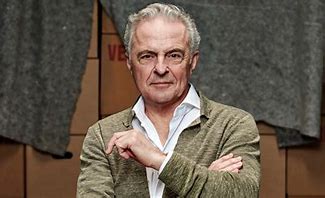 12 Philippe Elan en het Amstel Quartet    Heemstede OK   muziek	     Sax avec Elan!
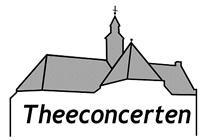 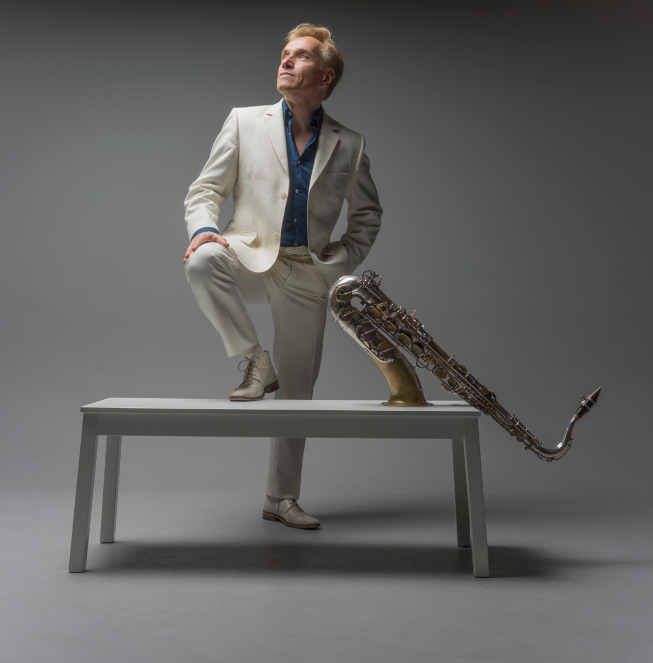 Een avond Franse chansons waarin Elan de grote chansonniers vertolkt
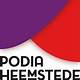 13	Hans Dorrestijn        –       cabaret       Heemstede DL			  ‘t Houdt een keer op
Zwartgalligheid als handelsmerk

Zoveel minuten uren, seconden gaat het noodlot al tekeer,
De tijd heelt alle wonden, maar slaat er nog veel meer
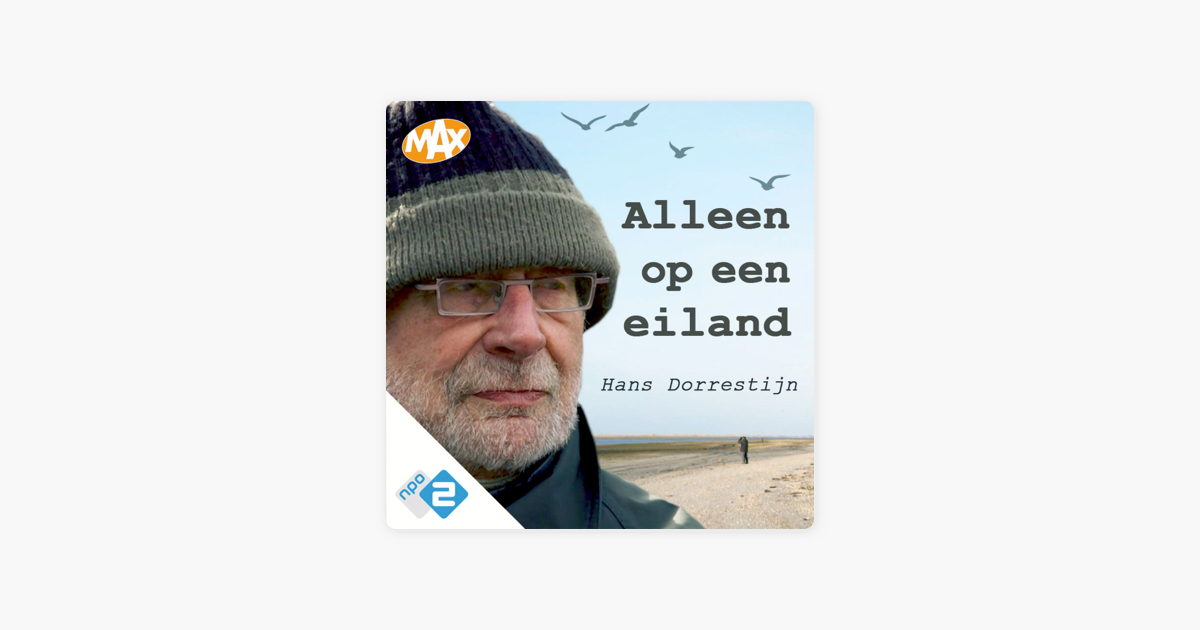 14 Anna Federova & Friends Haarlem Ph                           klassieke muziek
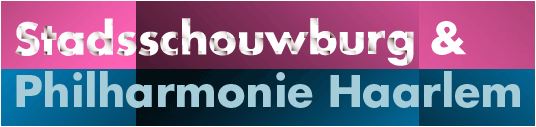 Twee vleugels & dubbel slagwerk
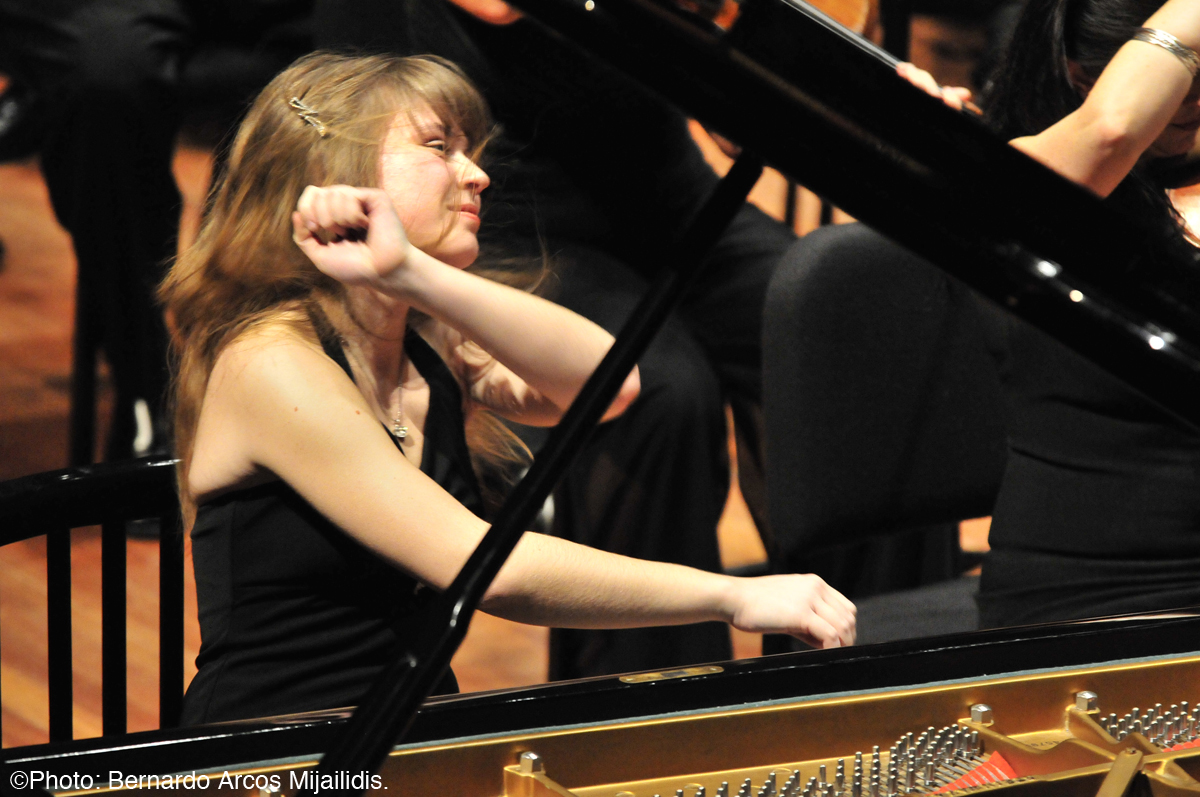 15	Titanic de Musical      Velsen
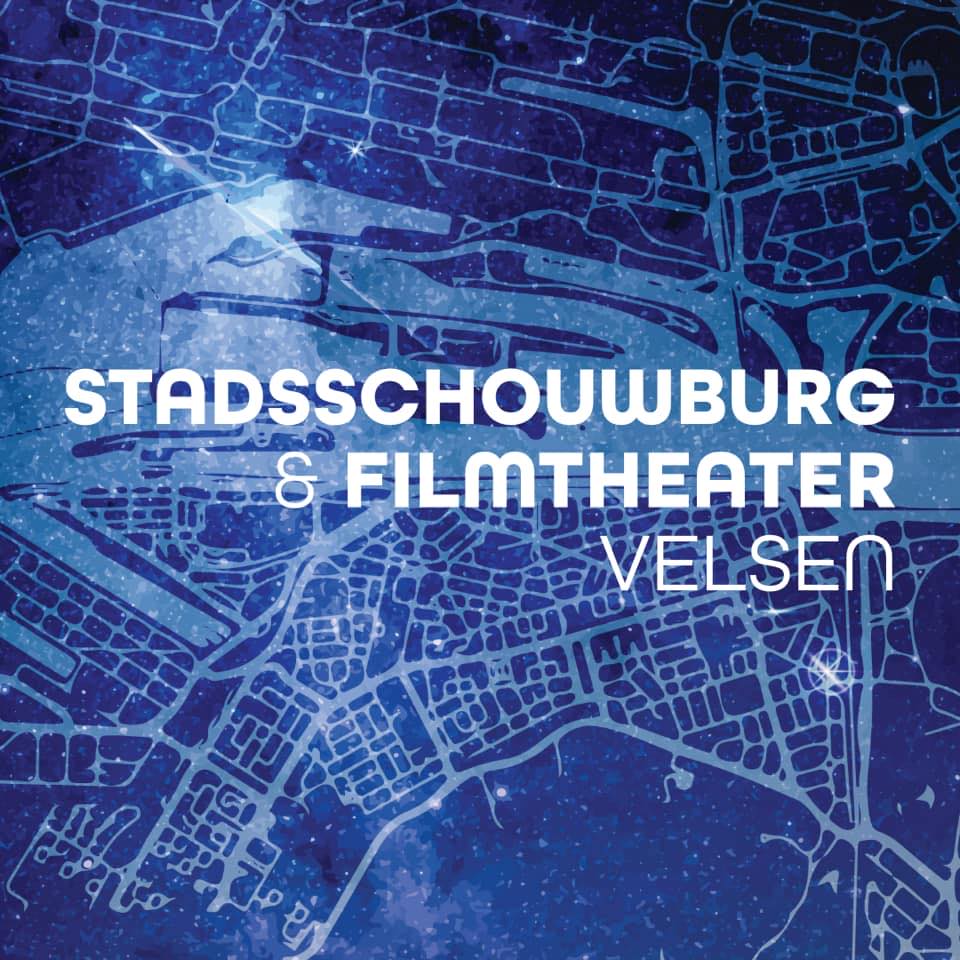 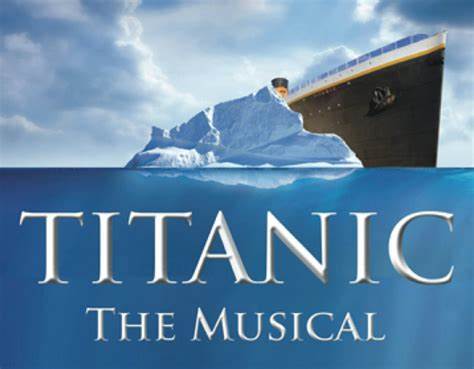 16 	Toneelgroep Het Volk    -    toneel        Hoofddorp			De Bezoeking
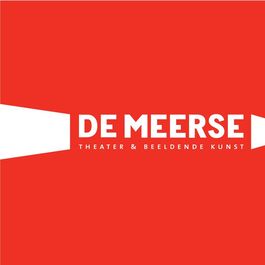 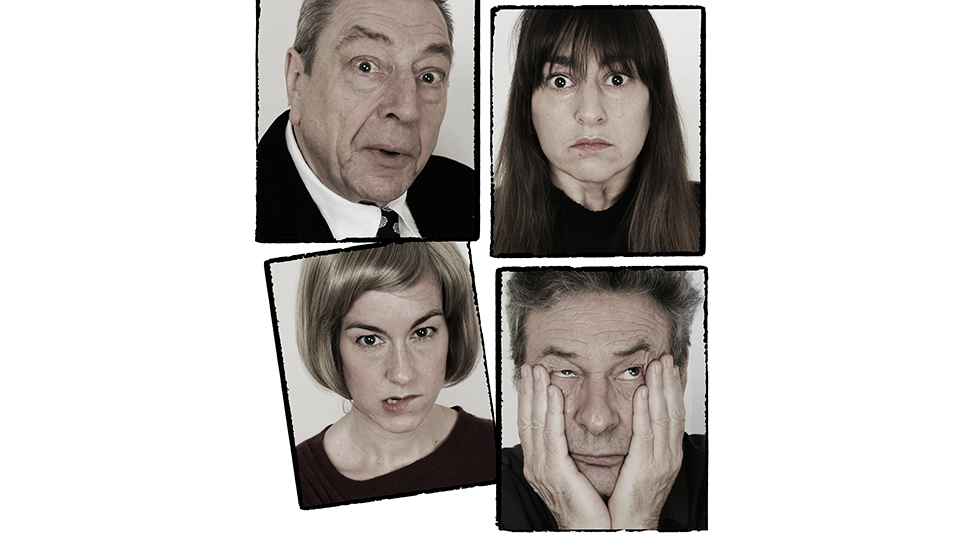 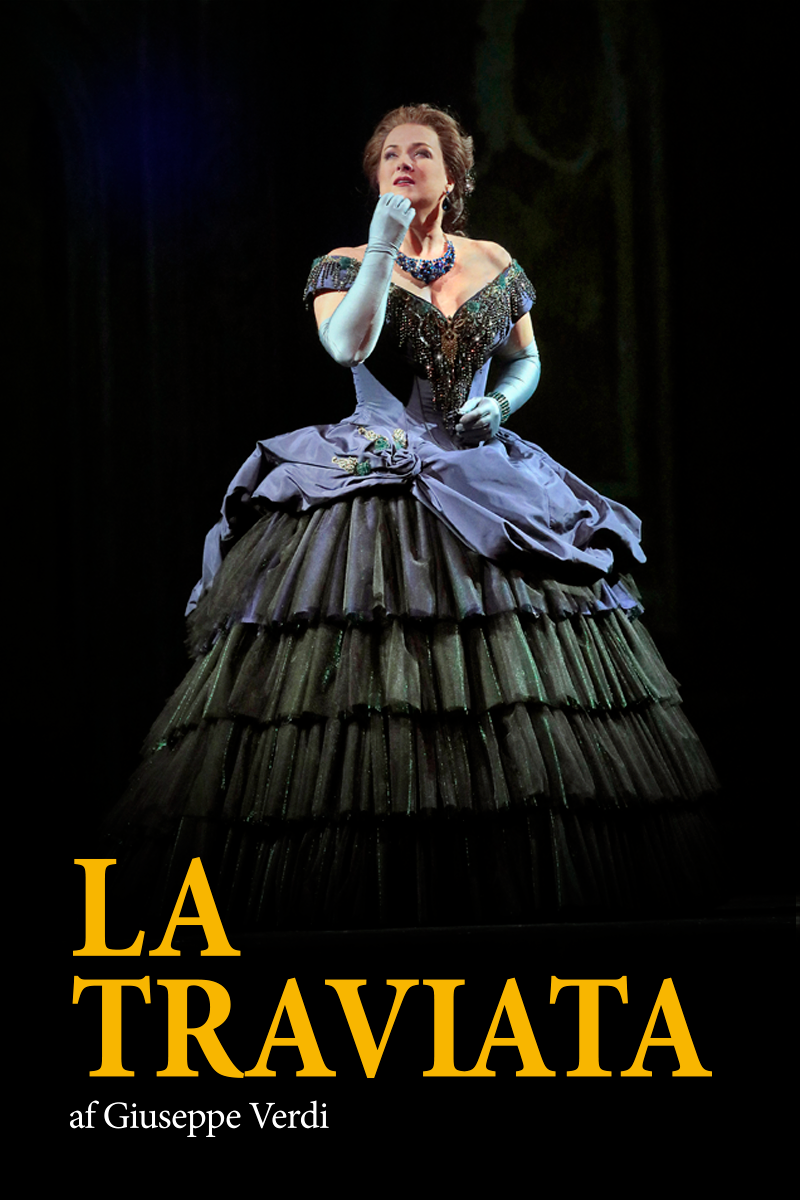 Literair volkstoneel 

Twee oude mannen raken onverwacht verstrikt in Verdi’s beroemde opera La Travita
17 Fabian Franciscus	     - 	cabaret      Heemstede DL		        Kleine Wereld
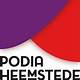 ‘Zelfacceptatie betekent voor mij dat ik niet boos wordt op mezelf - omdat dingen niet lukken - maar dat ik juist zie dat ik mijn best doe. Ik heb ook niet-autistische vrienden en kennissen die hiermee bezig zijn. Zelfacceptatie is niet alleen voor mensen met autisme. Het is voor iedereen.’

MCDD helpt Fabian ook een kleur- en fantasierijke cabaretier te zijn
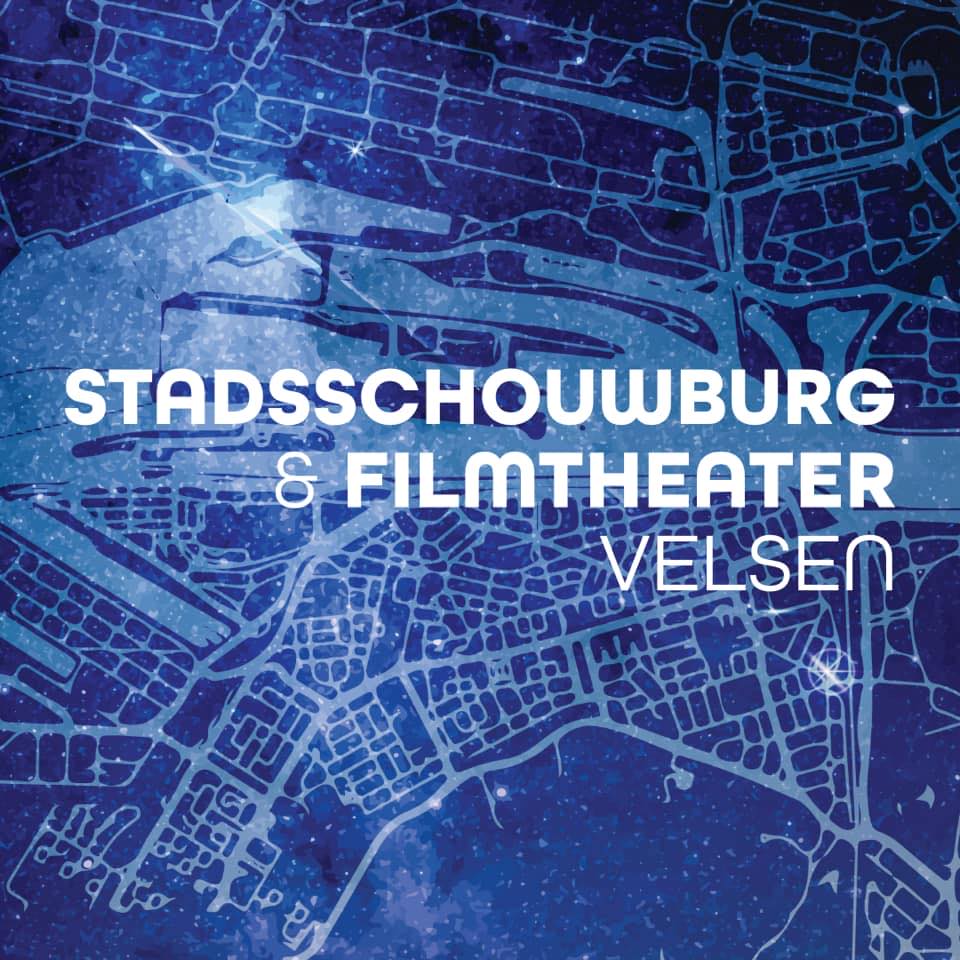 18 Släpstick / Wereldbänd  -  muziek      Velsen		    The Roaring Twenties
VARIÉTÉ OP LACHWEKKEND HOOG NIVEAU
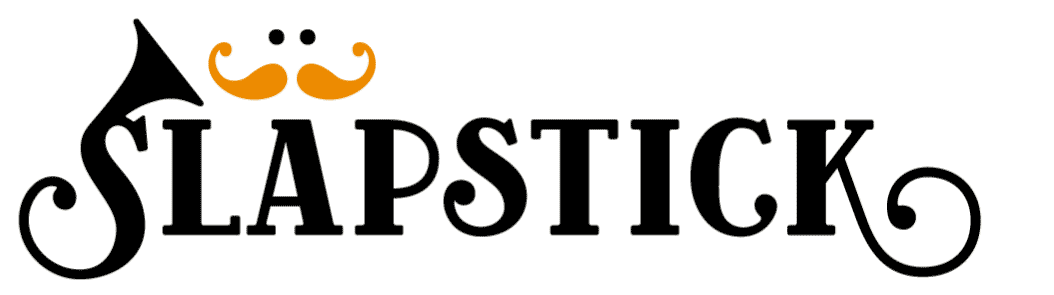